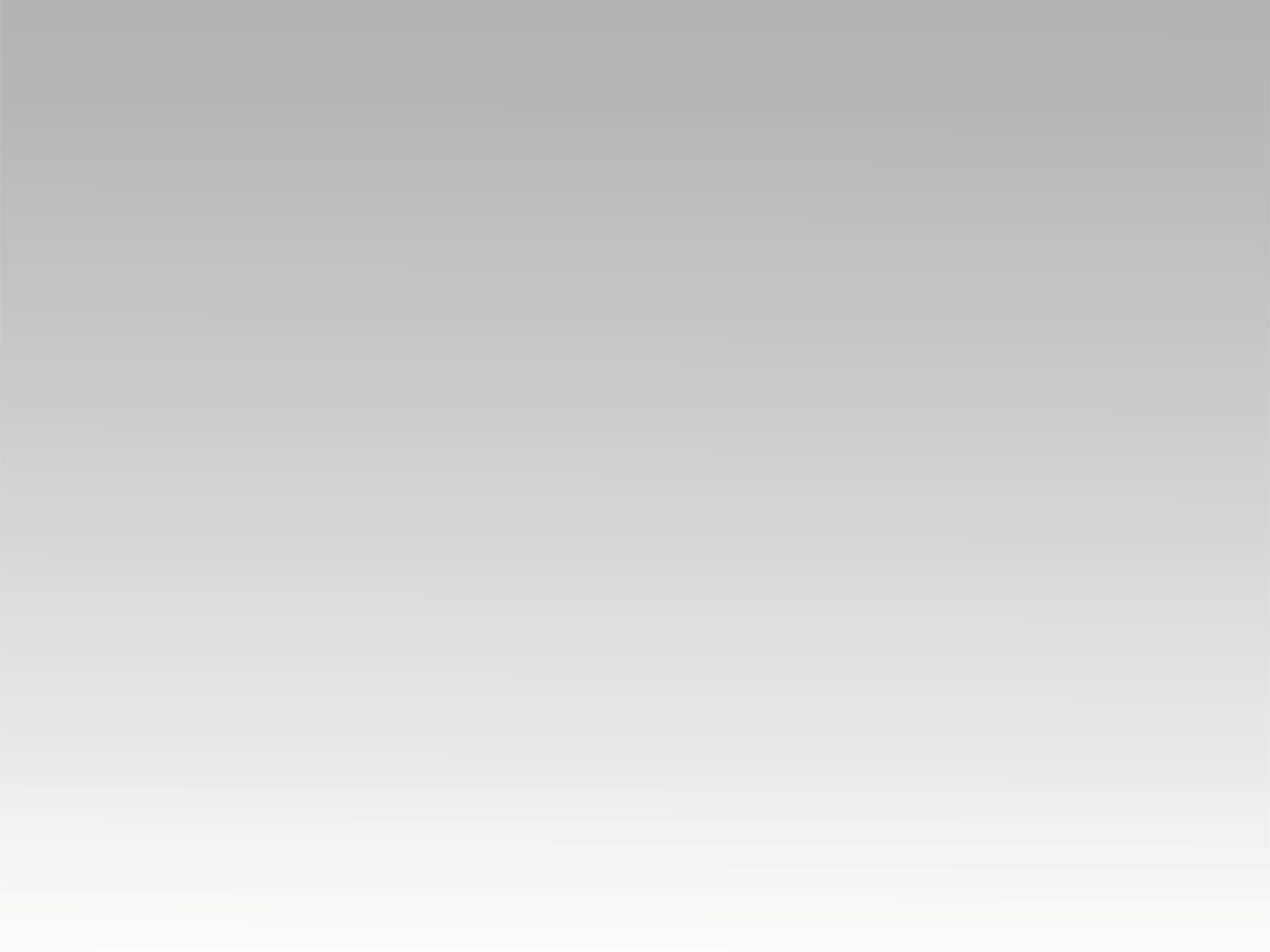 ترنيمة
  قدوس انت يا الله 
قدوس قدوس
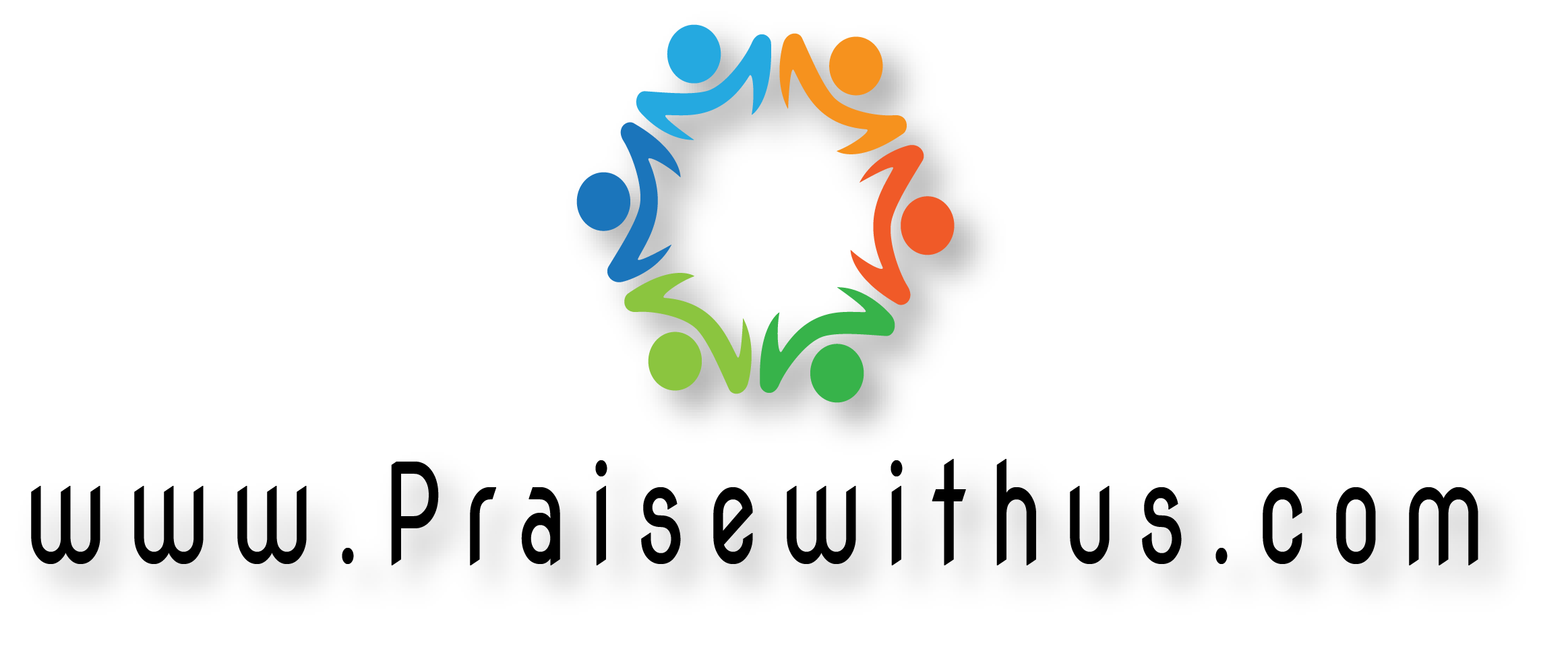 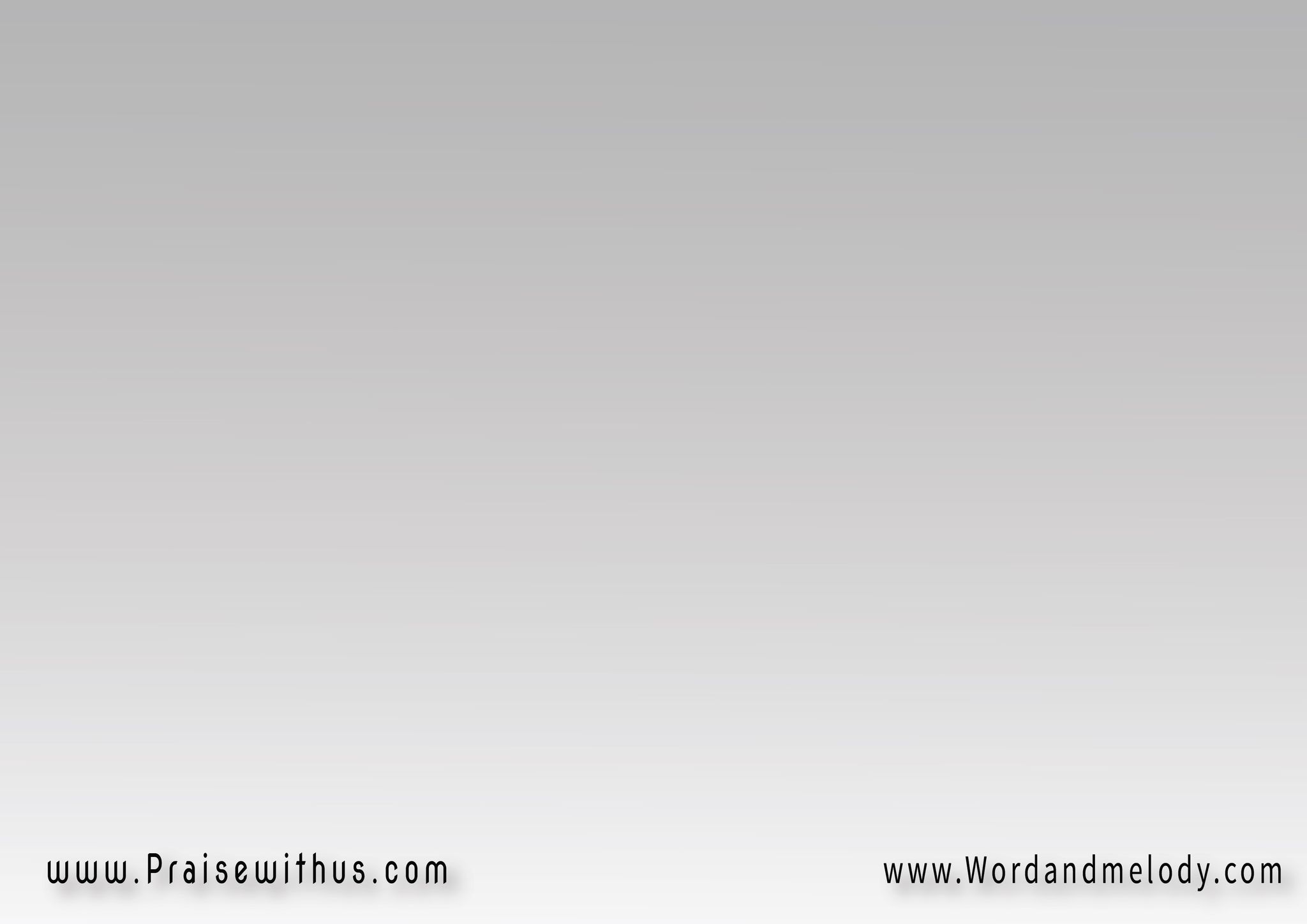 1-
(قدوسٌ أنتَ يا الله 
قـــدوسٌ قــــدوس
الأرضُ كلُّها أمتلأت 
من مجدكَ يا قدوس )2
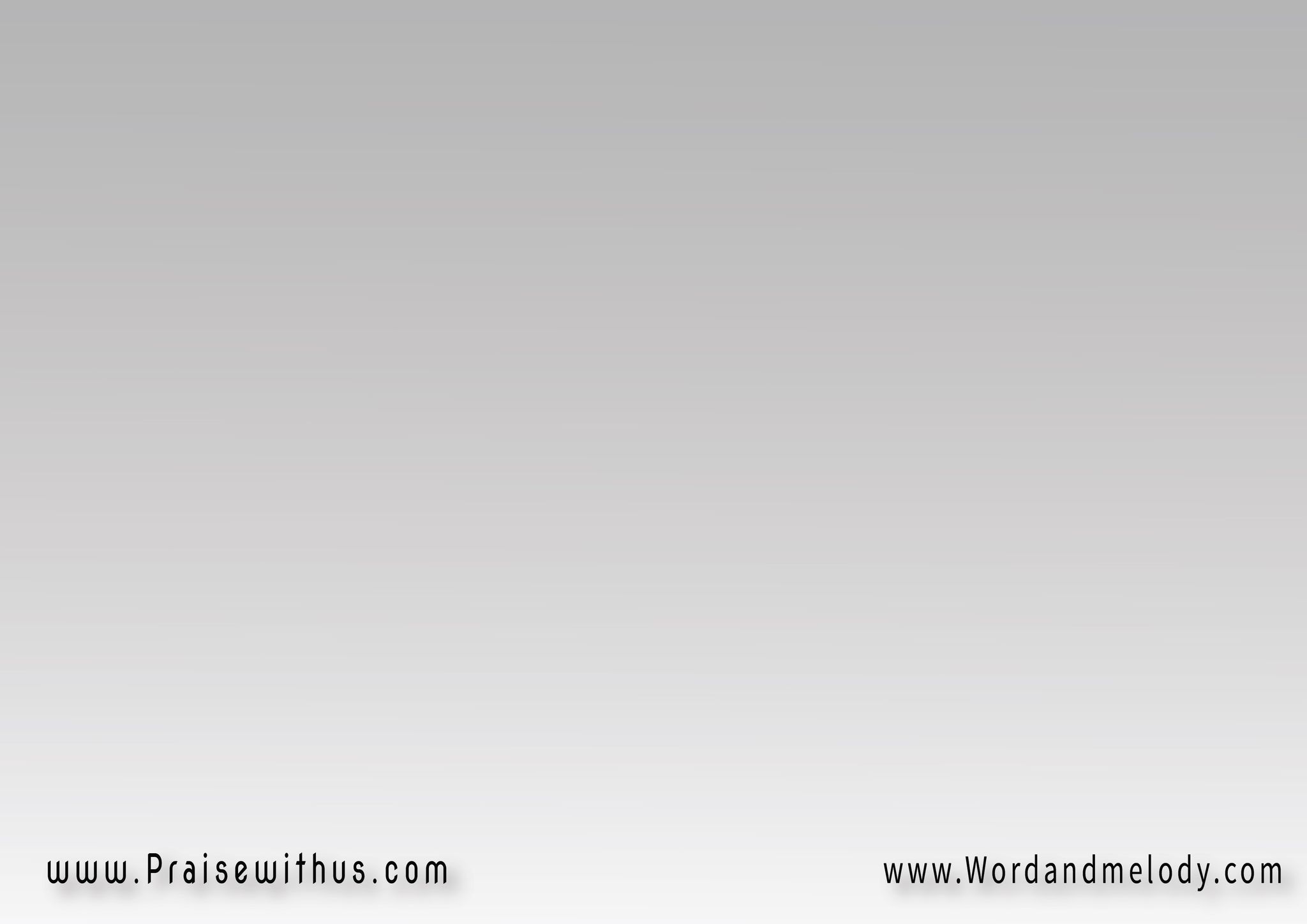 القرار:
قدوس  قدوس  
قدوسٌ أنت يالله
قدوس  قدوس
قدوسٌ أنت يالله
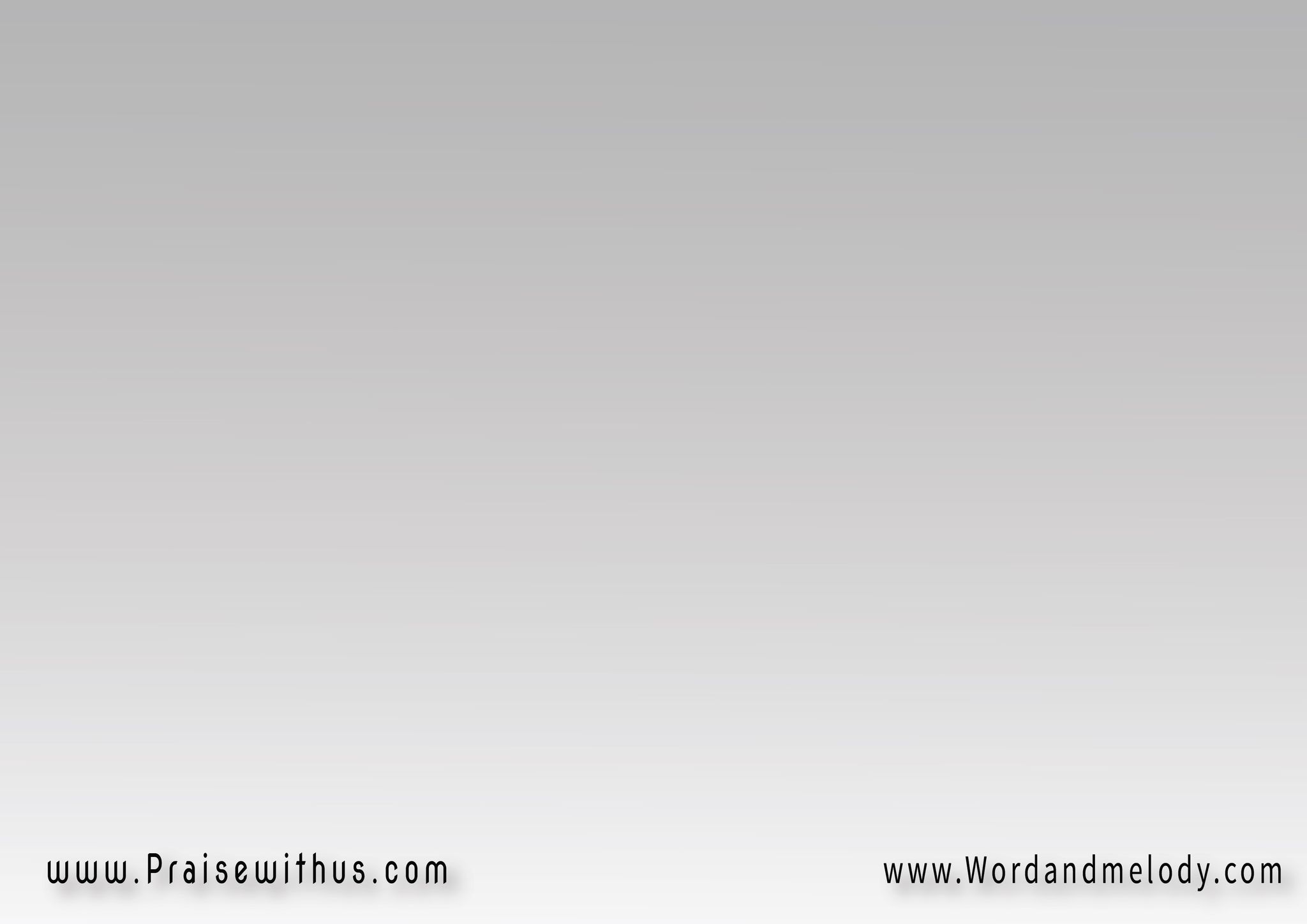 2-
السَّمواتُ تُحدثُ 
والأرضُ أيضاً تخبرُ
والفَلَكُ يُسبحُ إلهَنا القدوس
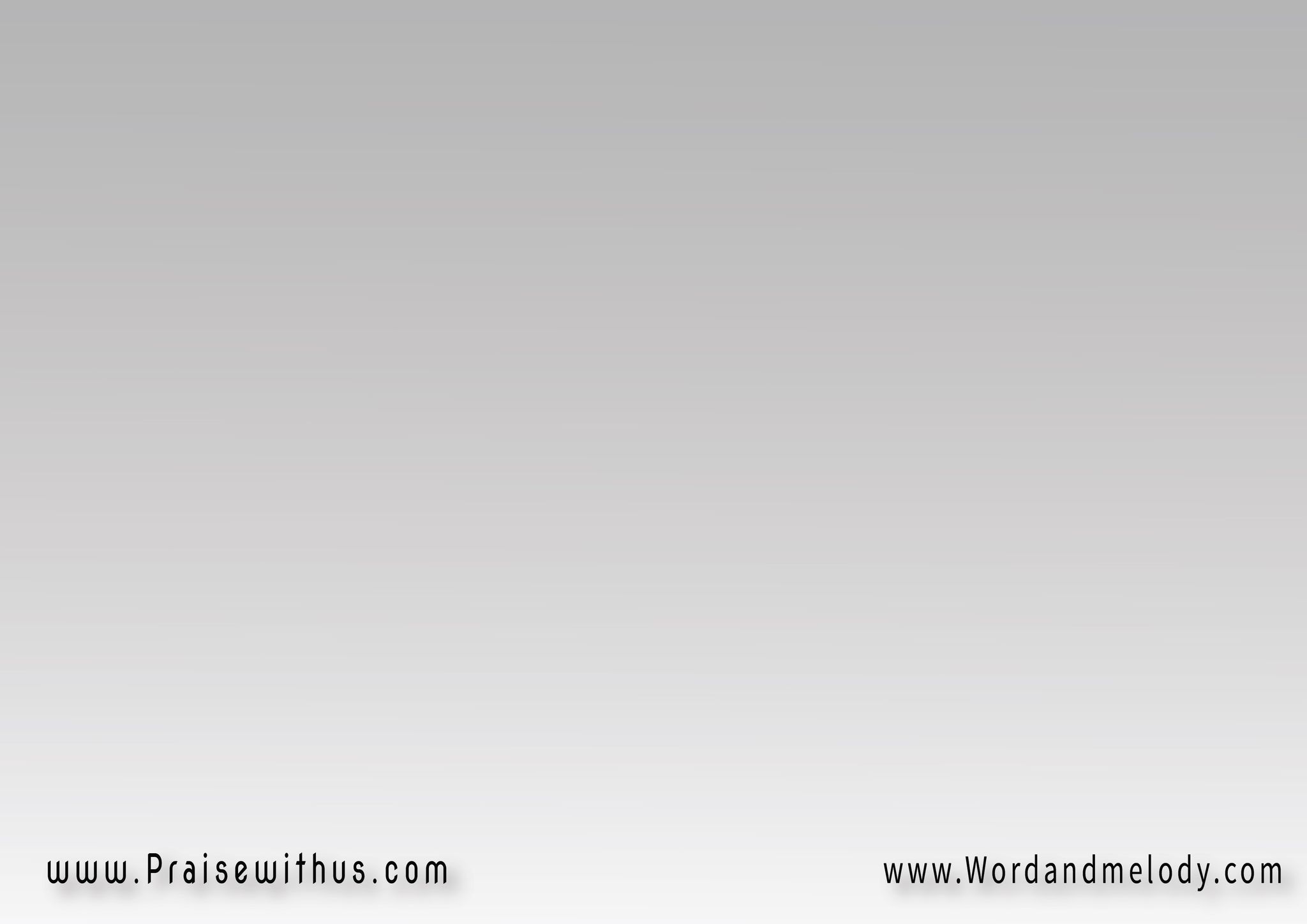 المحيطاتُ وما فيها 
والمخلوقاتُ تُجاريها
والمسكونة تُغنيها قدوسٌ قدوس
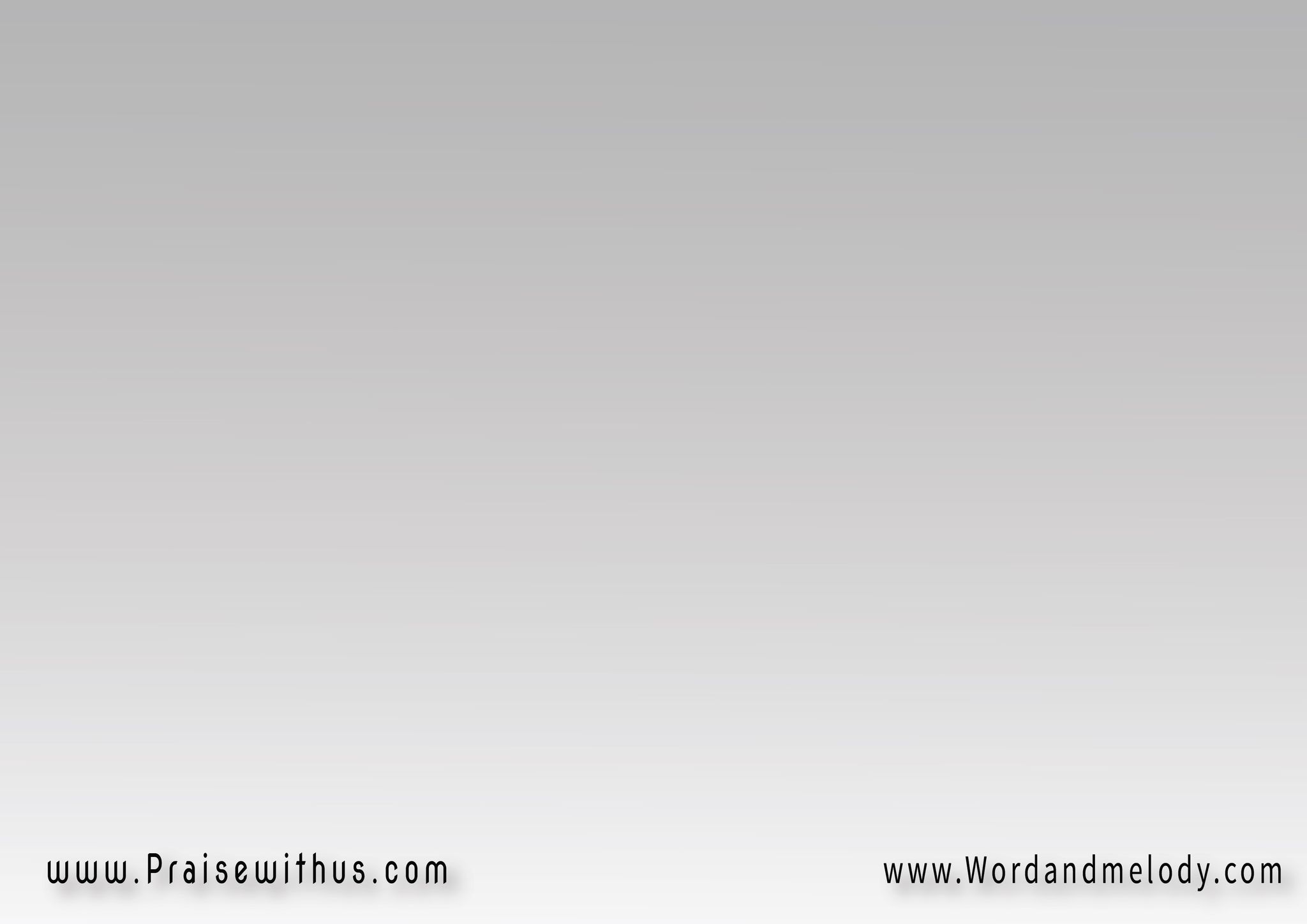 يا ليتَ لي ألفُ لِسانٍ 
كي أدعو القاصيَ والدَّاني
وأشدو بكلِّ الألحانِ قدوسٌ قدوس
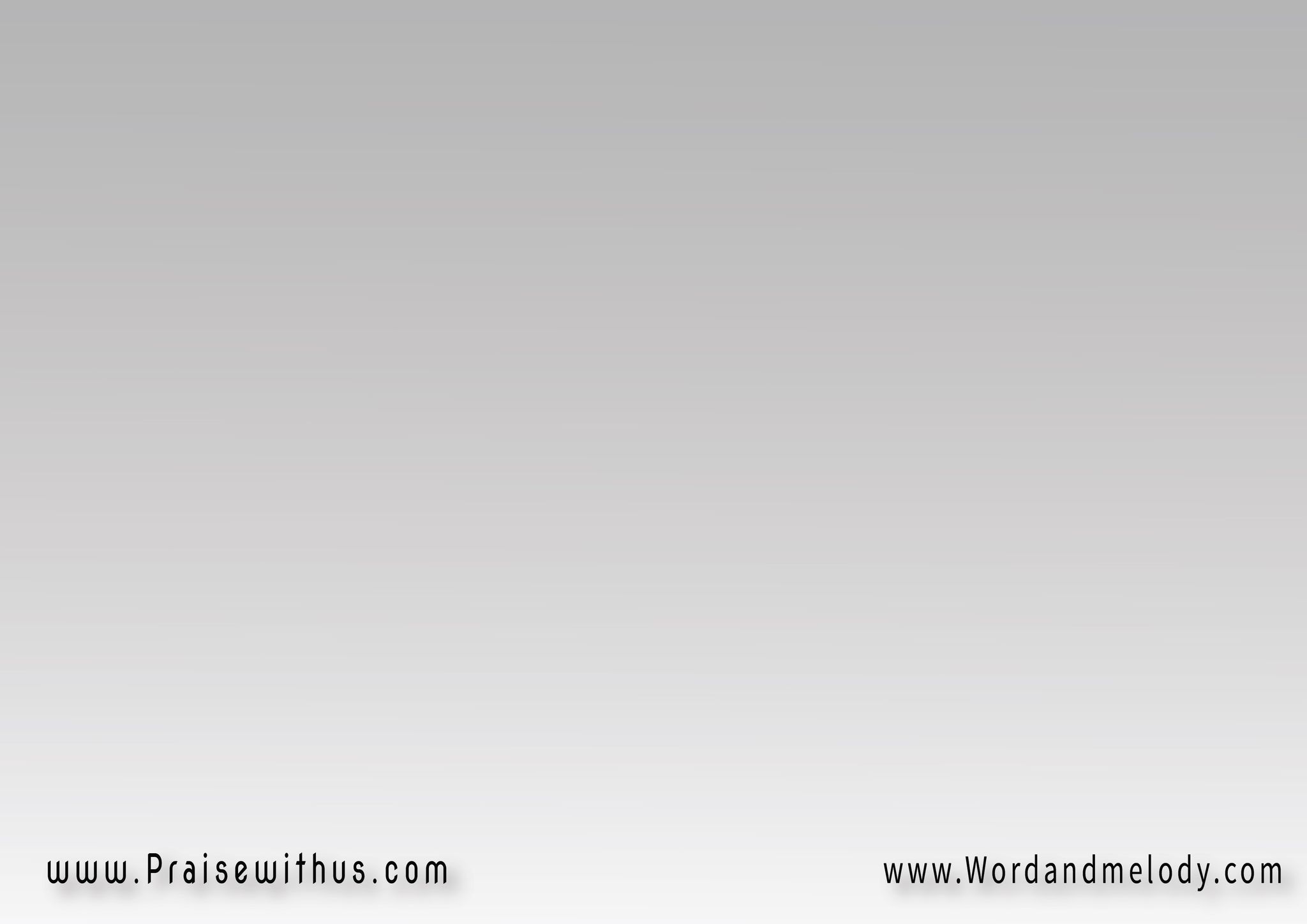 يا كل الأُممِ رنموا 
يا شعوبَ الأرضِ قدّموا
لهُ المجدَ وكرِّموا 
حَملَ اللهِ القدوس
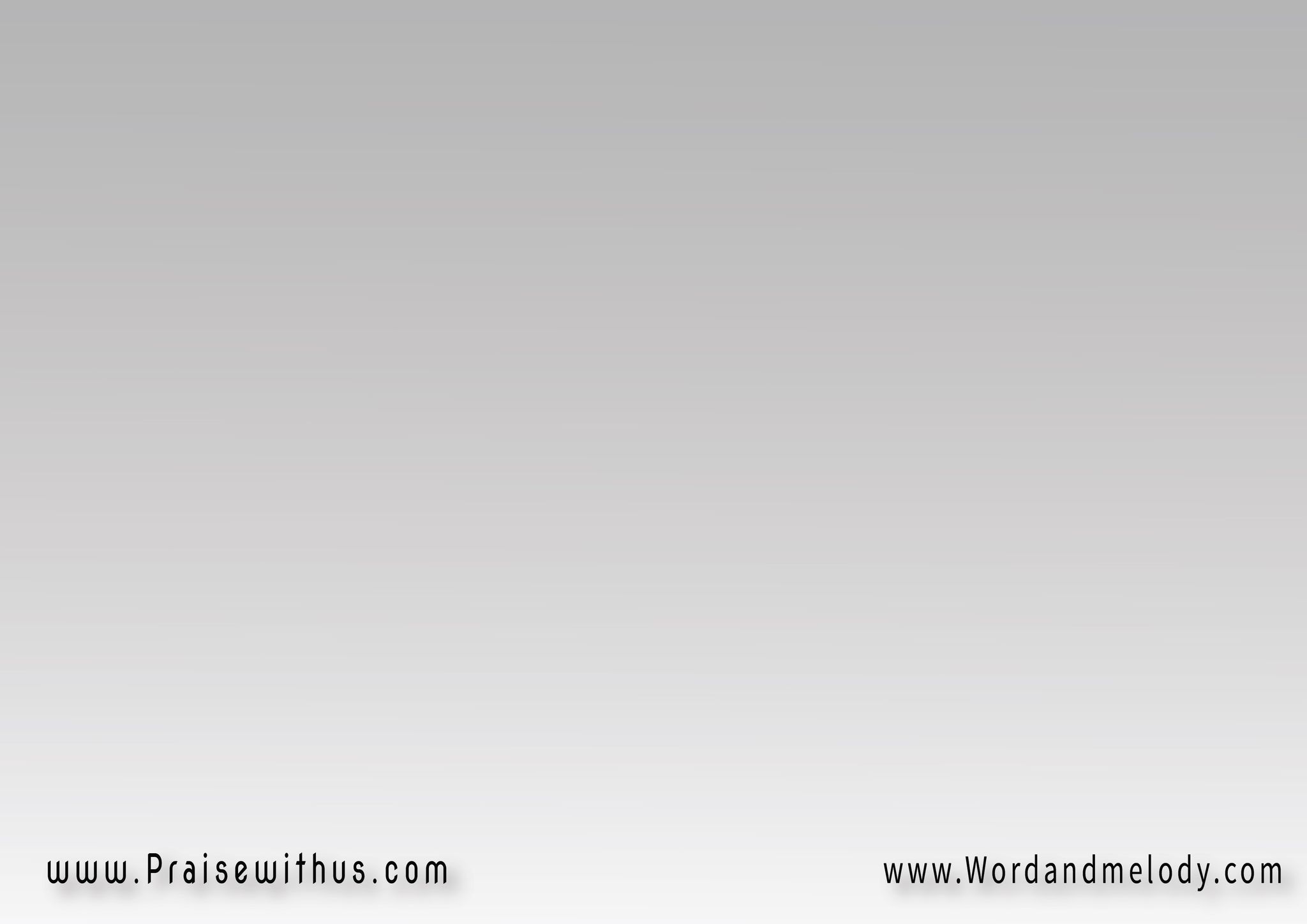 القرار:
(قدوس  قدوس  
قدوسٌ أنت يالله
قدوس  قدوس
قدوسٌ أنت يالله)2
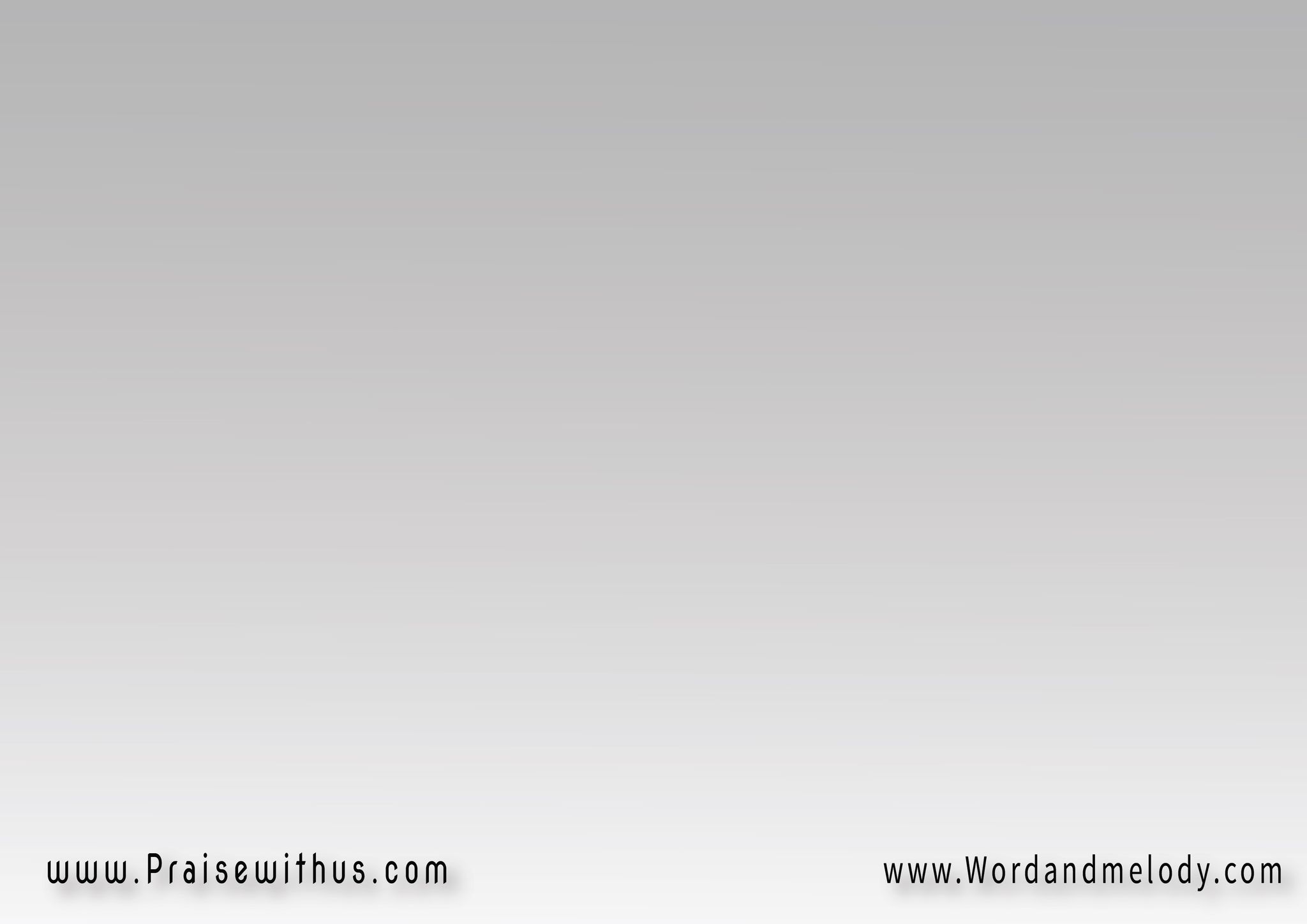 3-
إهدوا للربِّ المعبودِ 
سُبحاً بالدُّفِ وبالعودِ
يا طيورُ بألحانِكِ جودي 
غردي واهتفي قدوس
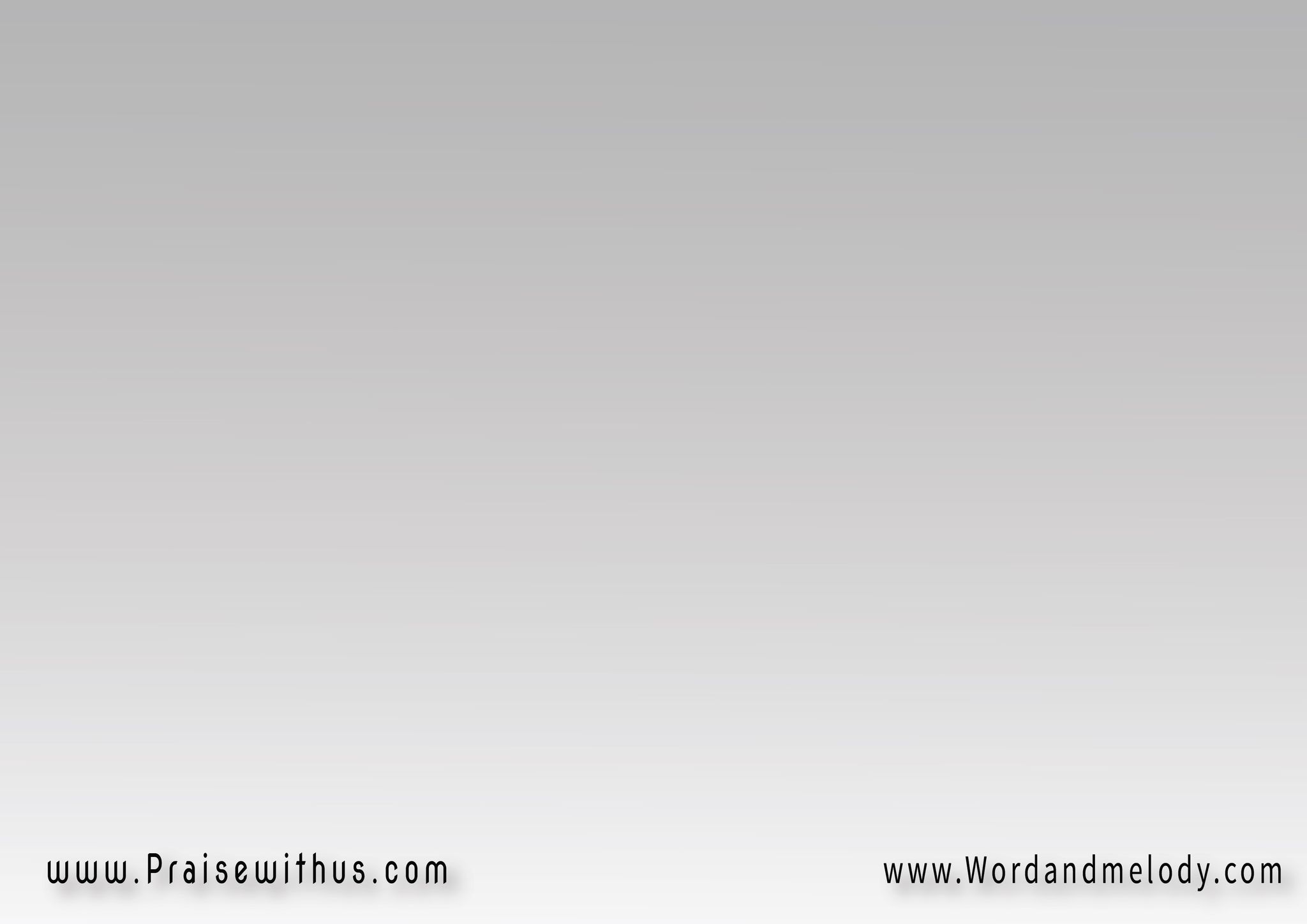 أسمعُ أصواتَ الأطفالِ 
والرُّضعِ تَصدَحُ بالعالي
ونساءٌ تُنْبئُ لرجـــــالِ 
هيا نهتـــفُ قــــــدوس
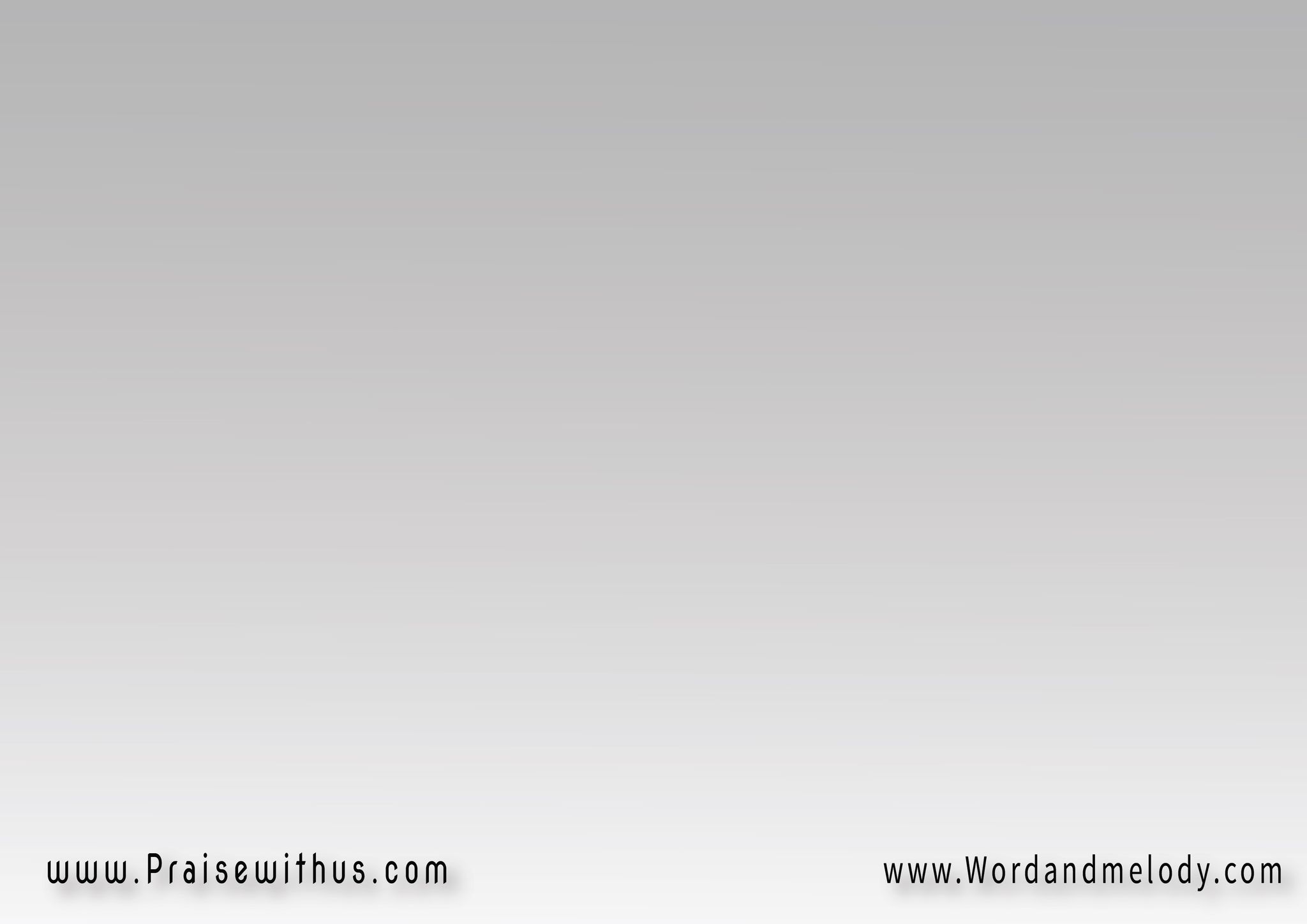 القرار:
(قدوس  قدوس  
قدوسٌ أنت يالله
قدوس  قدوس
قدوسٌ أنت يالله)3
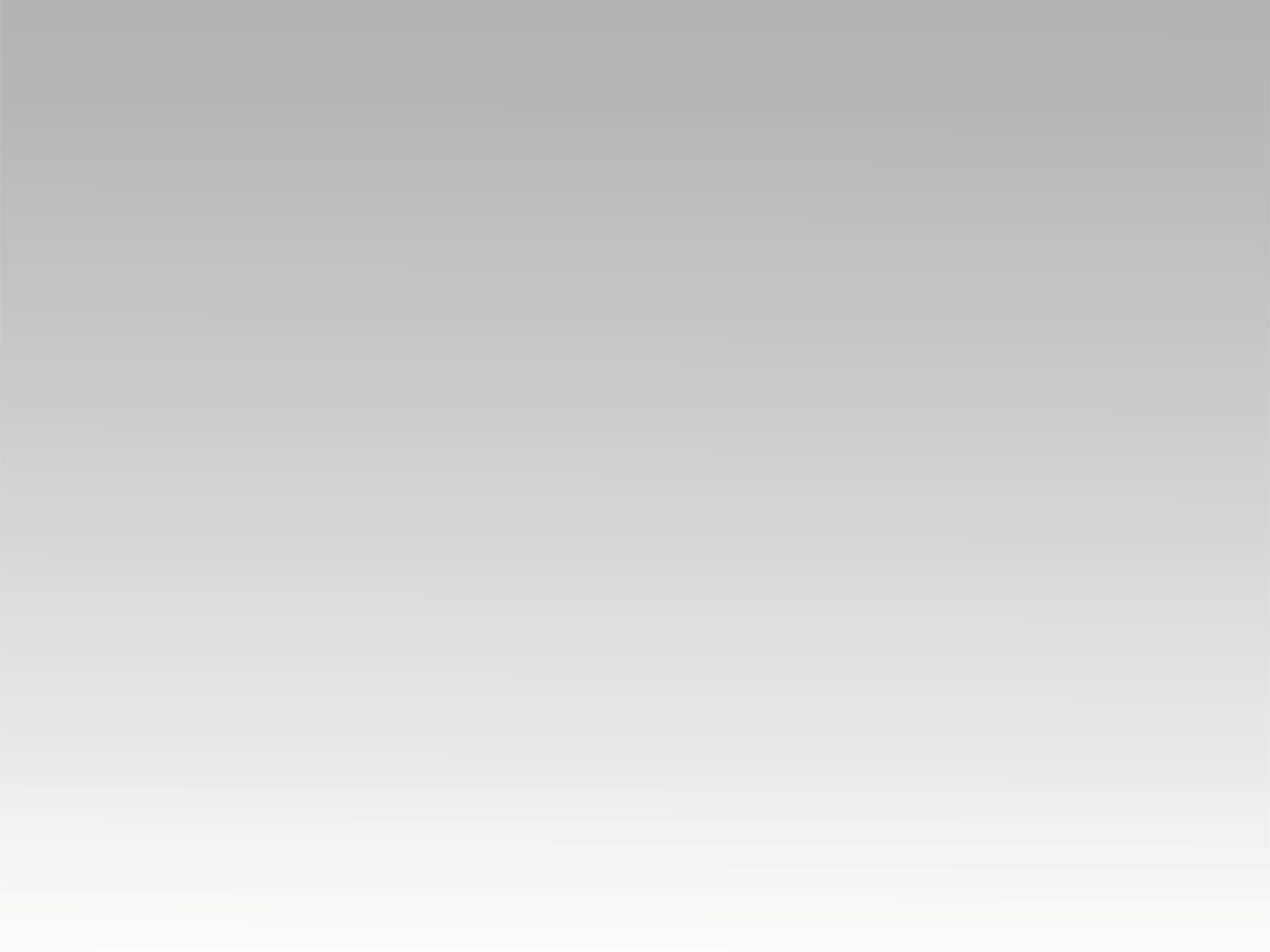 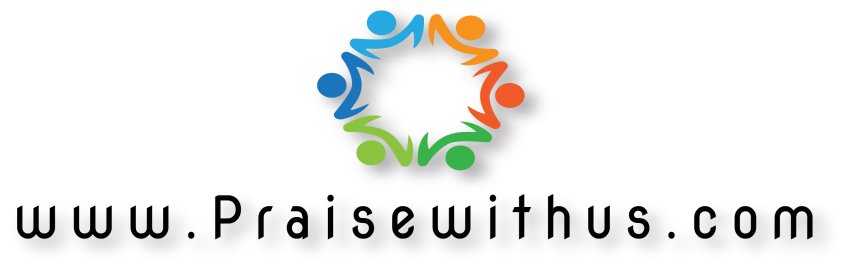